Summer of swans 1.1Vocabulary Words
anxiety
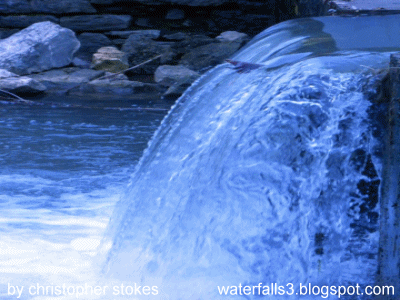 conscious
intersection
engulf
procedure
souvenir
Something that falls downward like water.
abruptly
cascade
anxiety
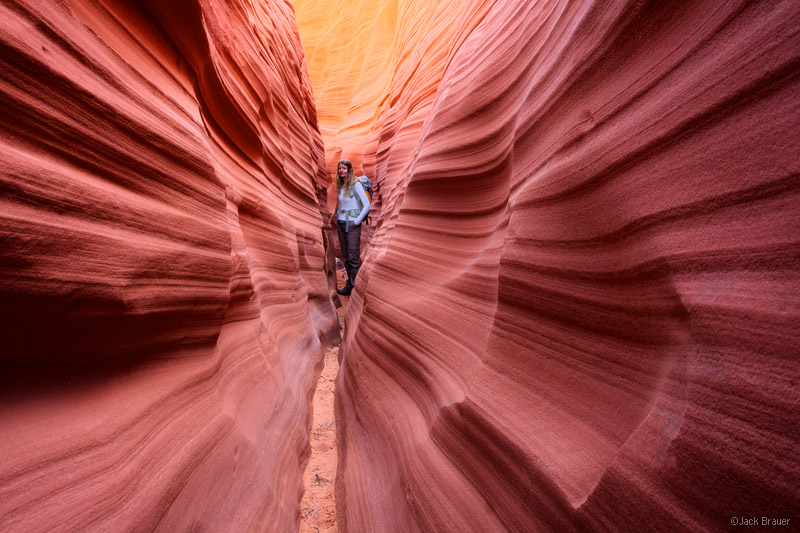 conscious
intersection
engulf
procedure
souvenir
To swallow up or surround you completely .
abruptly
cascade
anxiety
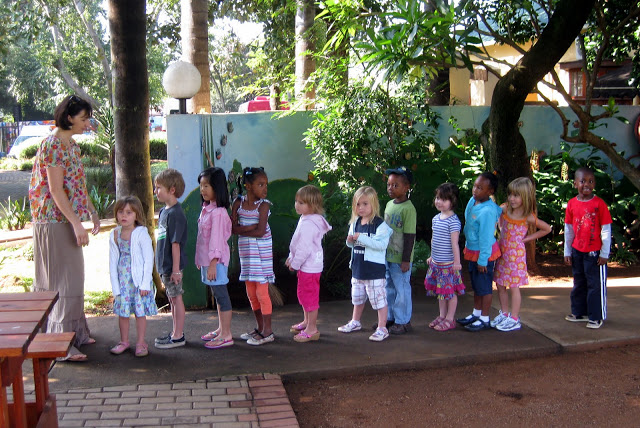 conscious
intersection
engulf
procedure
souvenir
A standard or usual way of doing things.
abruptly
cascade
anxiety
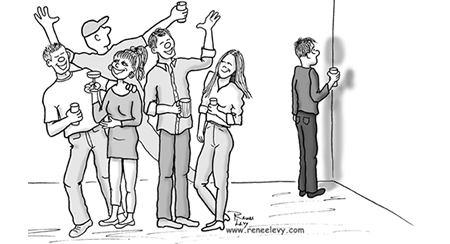 conscious
intersection
engulf
procedure
souvenir
A feeling of being nervous, and afraid.
abruptly
cascade
anxiety
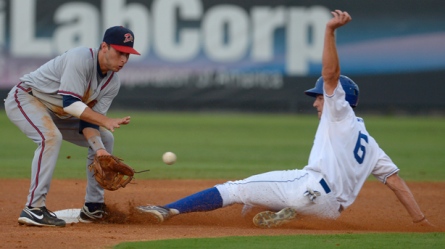 conscious
intersection
engulf
procedure
souvenir
To do something quickly without thinking.
abruptly
cascade
anxiety
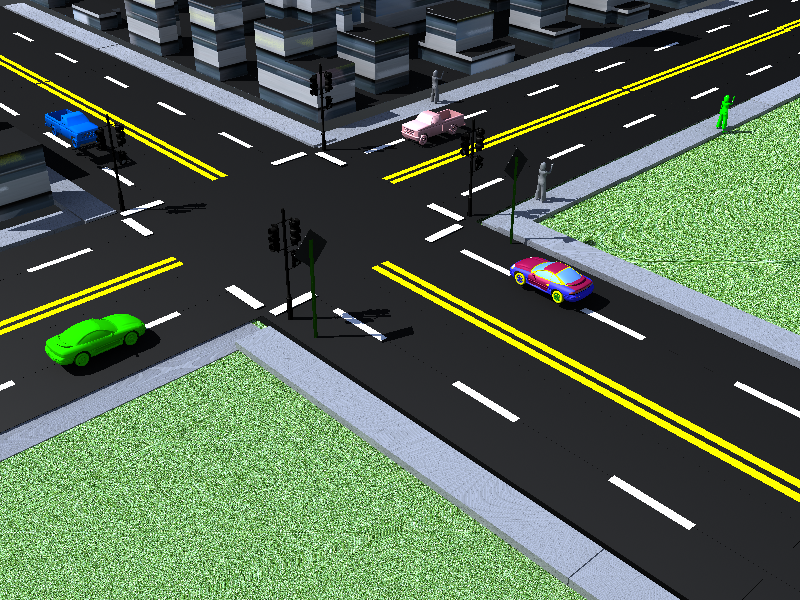 conscious
intersection
engulf
procedure
souvenir
A place where two or more roads, lines, or streets meet.
abruptly
cascade
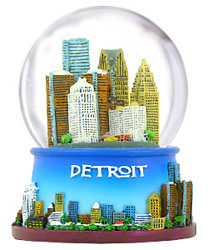 anxiety
conscious
intersection
engulf
procedure
souvenir
A item you buy or collect to remind you of something.
abruptly
cascade
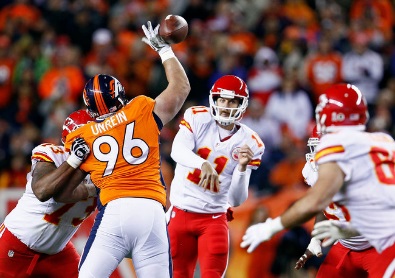 anxiety
conscious
intersection
engulf
procedure
souvenir
Being aware of what is going on around you.
abruptly
cascade